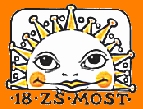 PŘEDSTAVUJEME  SE
2. A
18. ZŠ  MOST
ČESKÁ REPUBLIKA
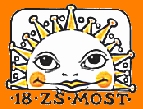 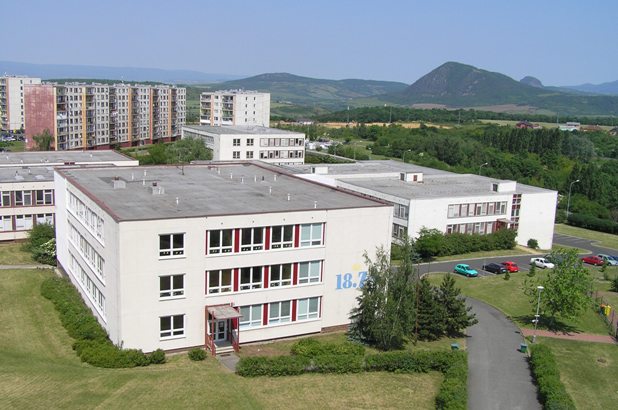 Naše škola v Mostě
Takhle vypadá naše vyučování
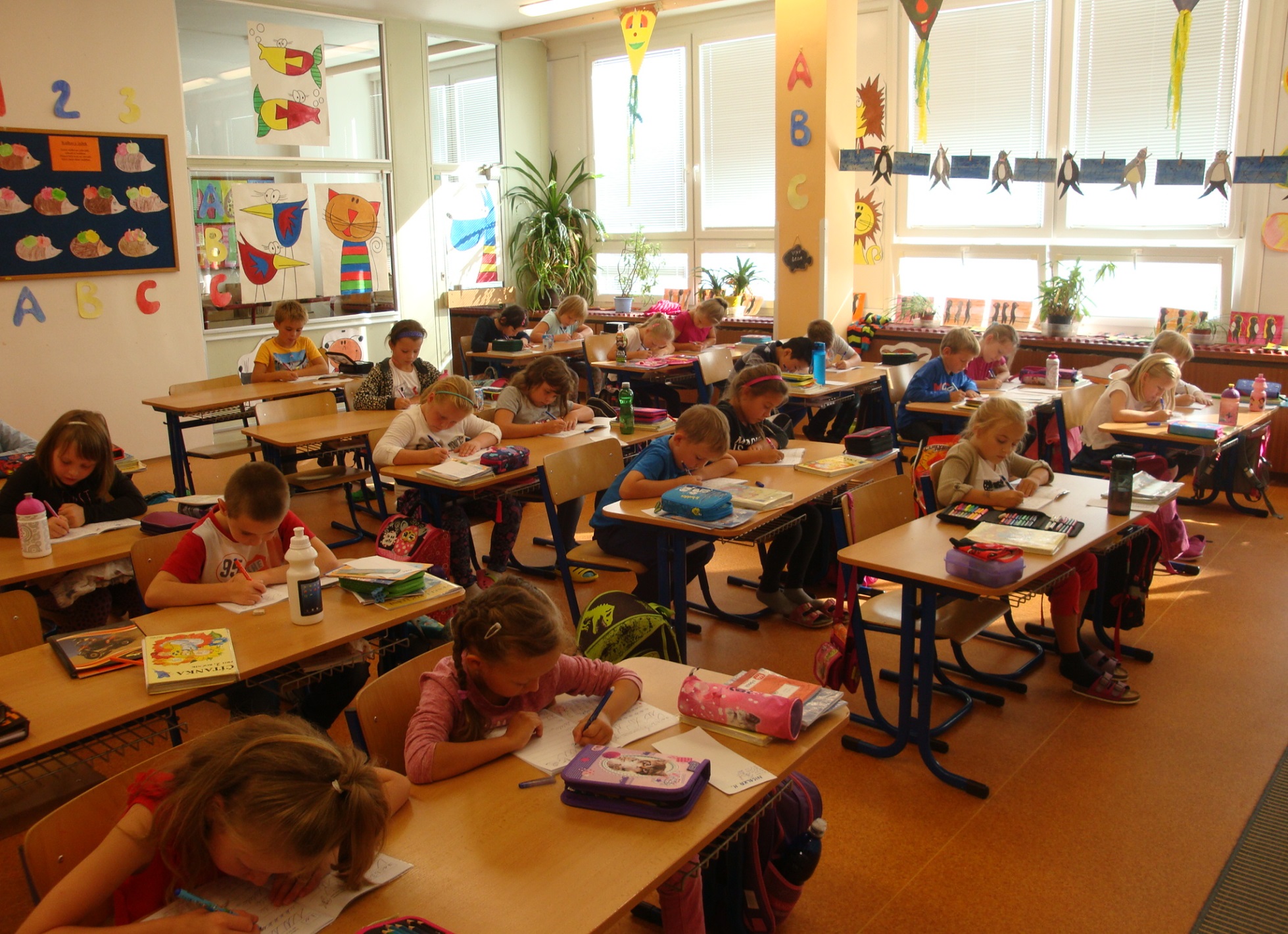 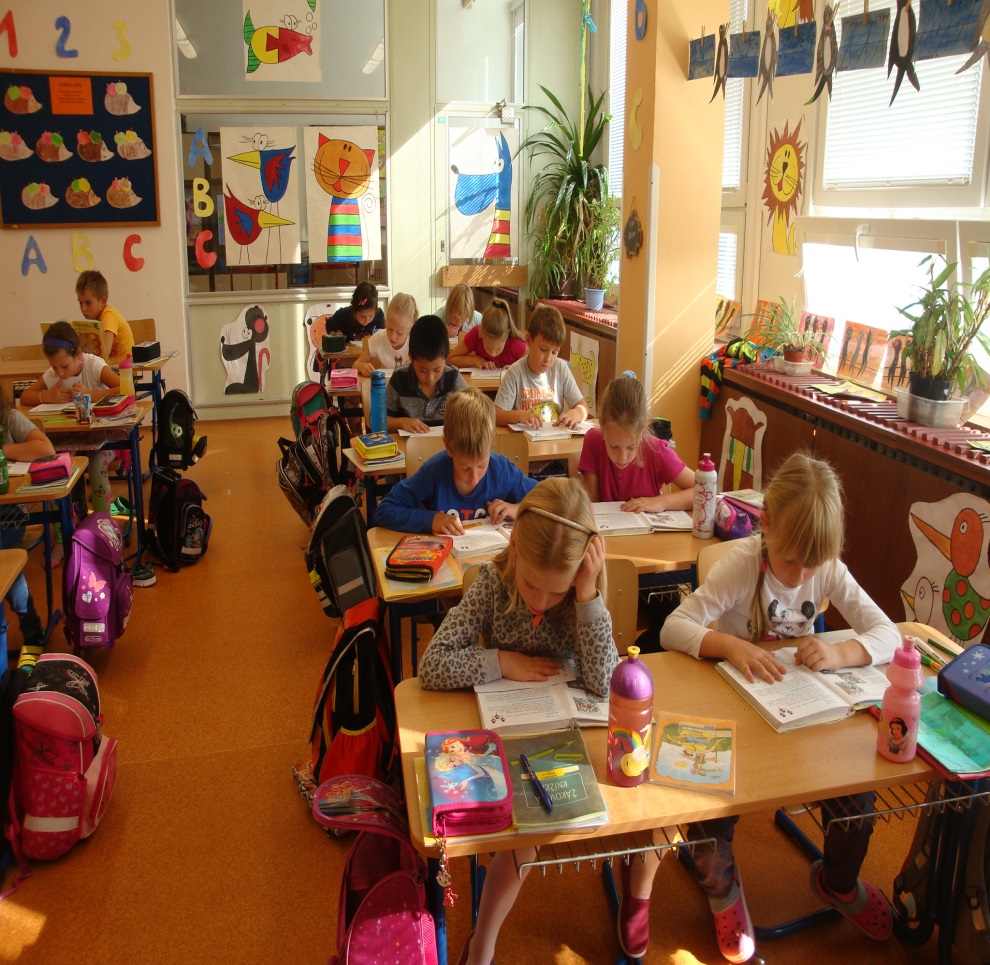 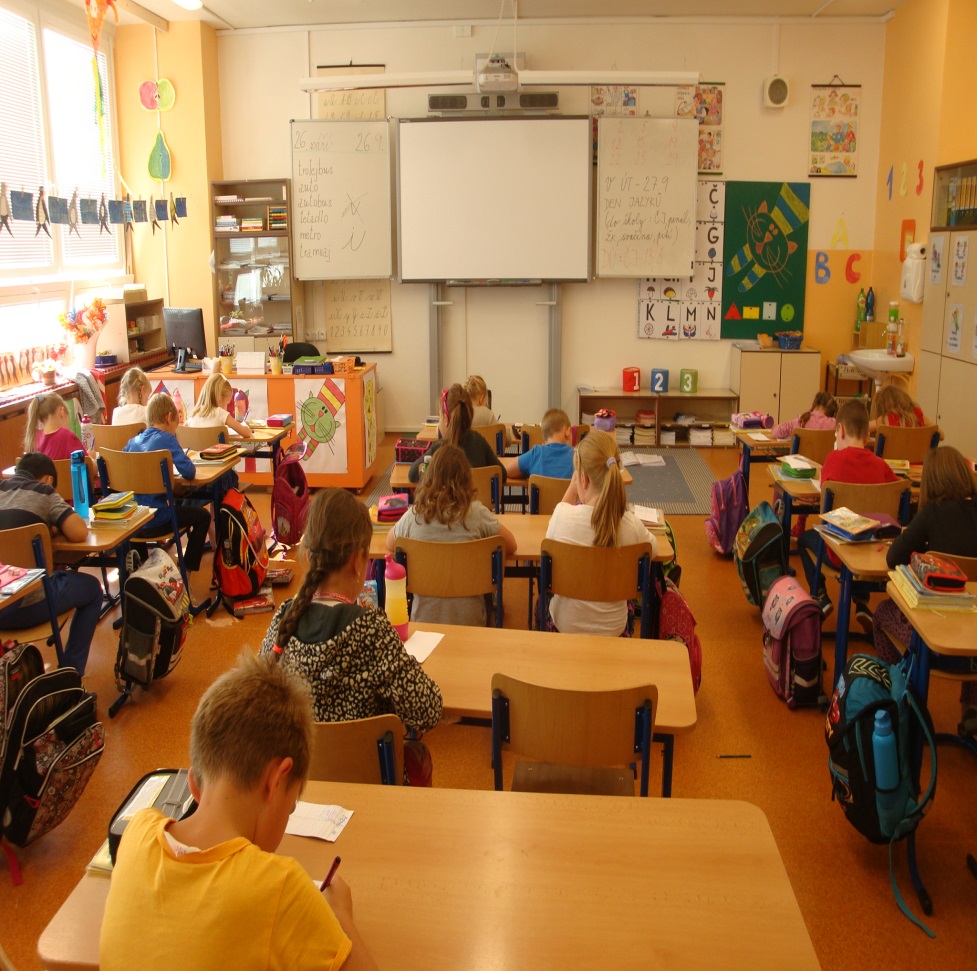 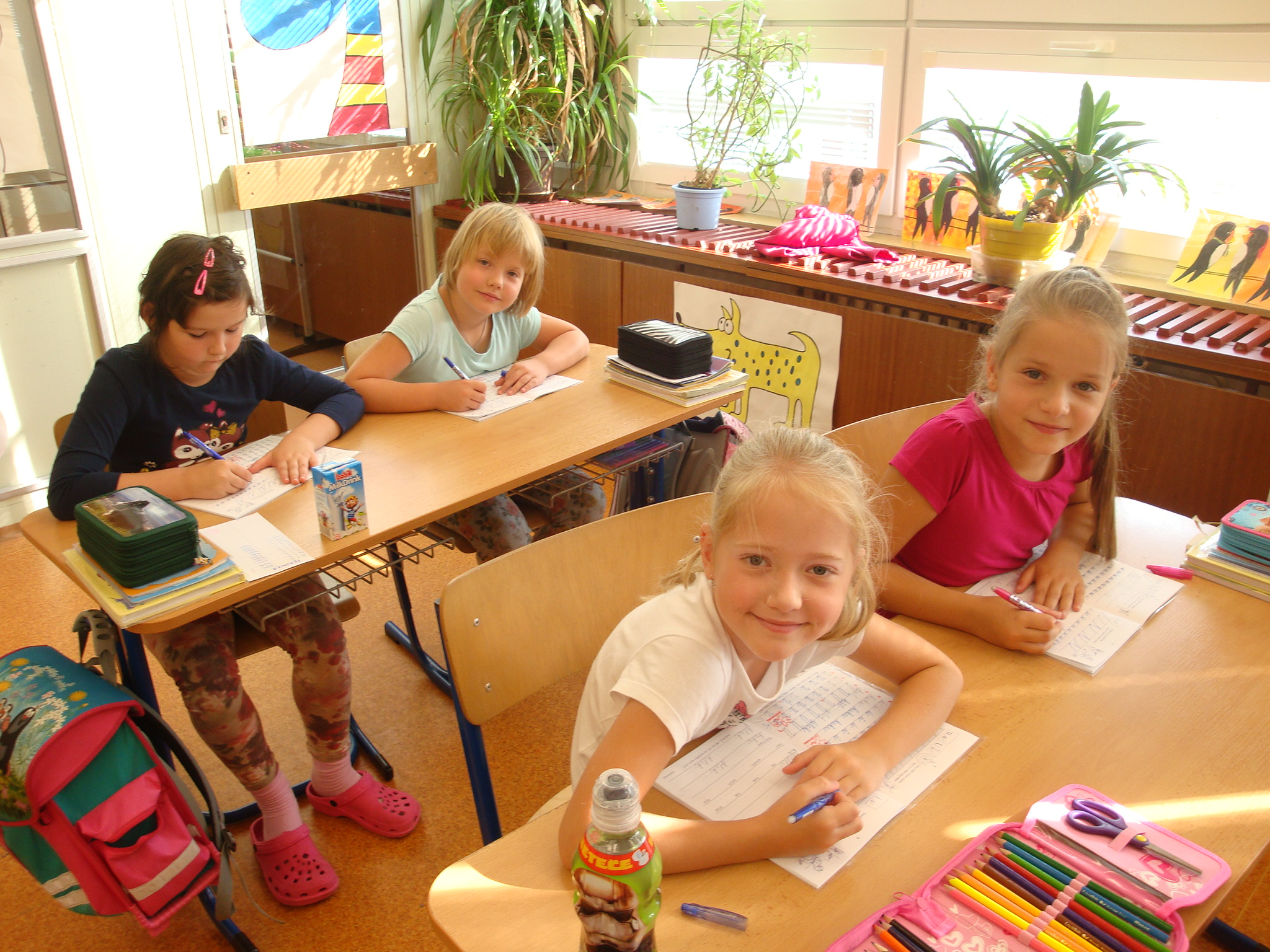 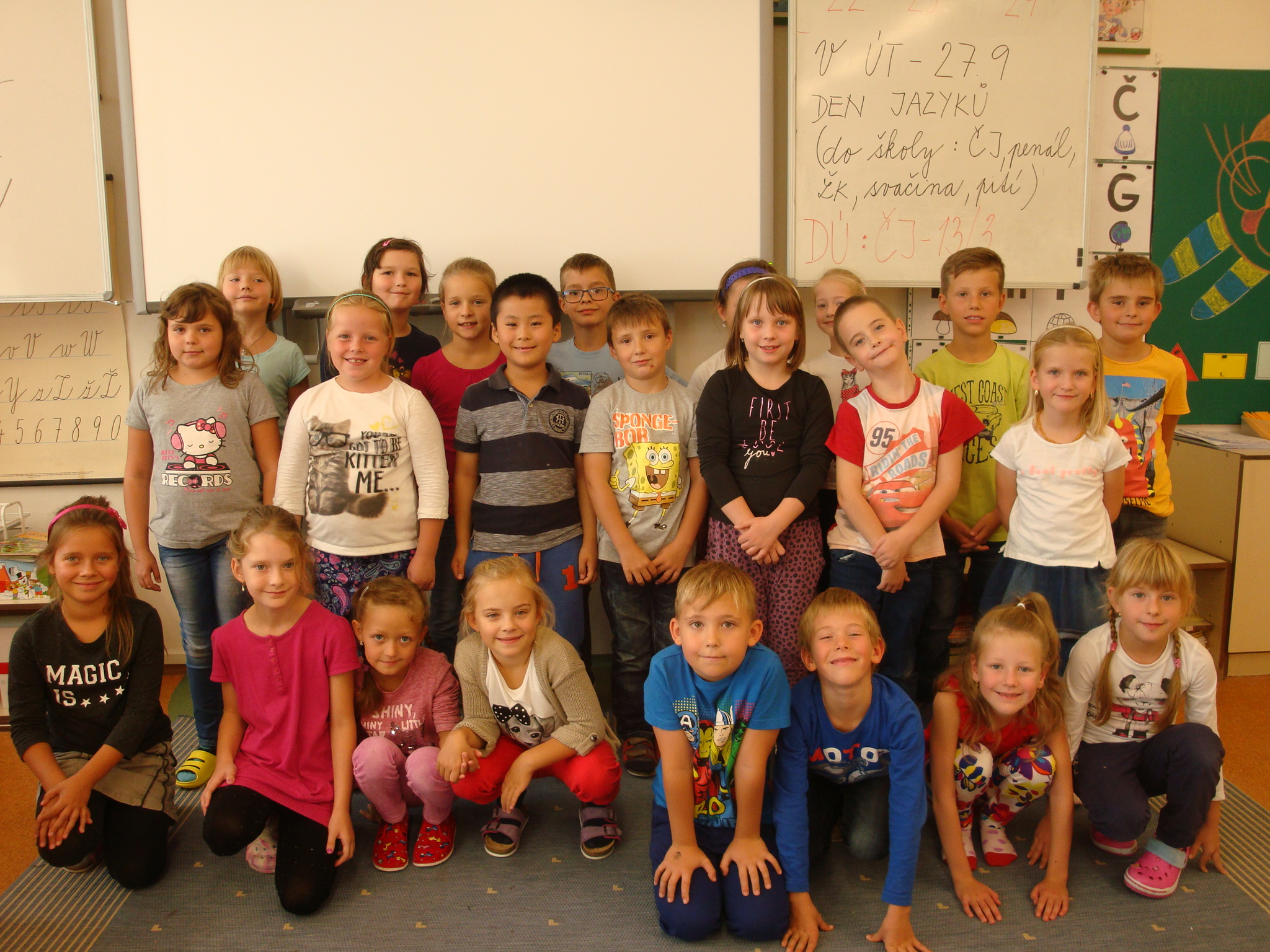 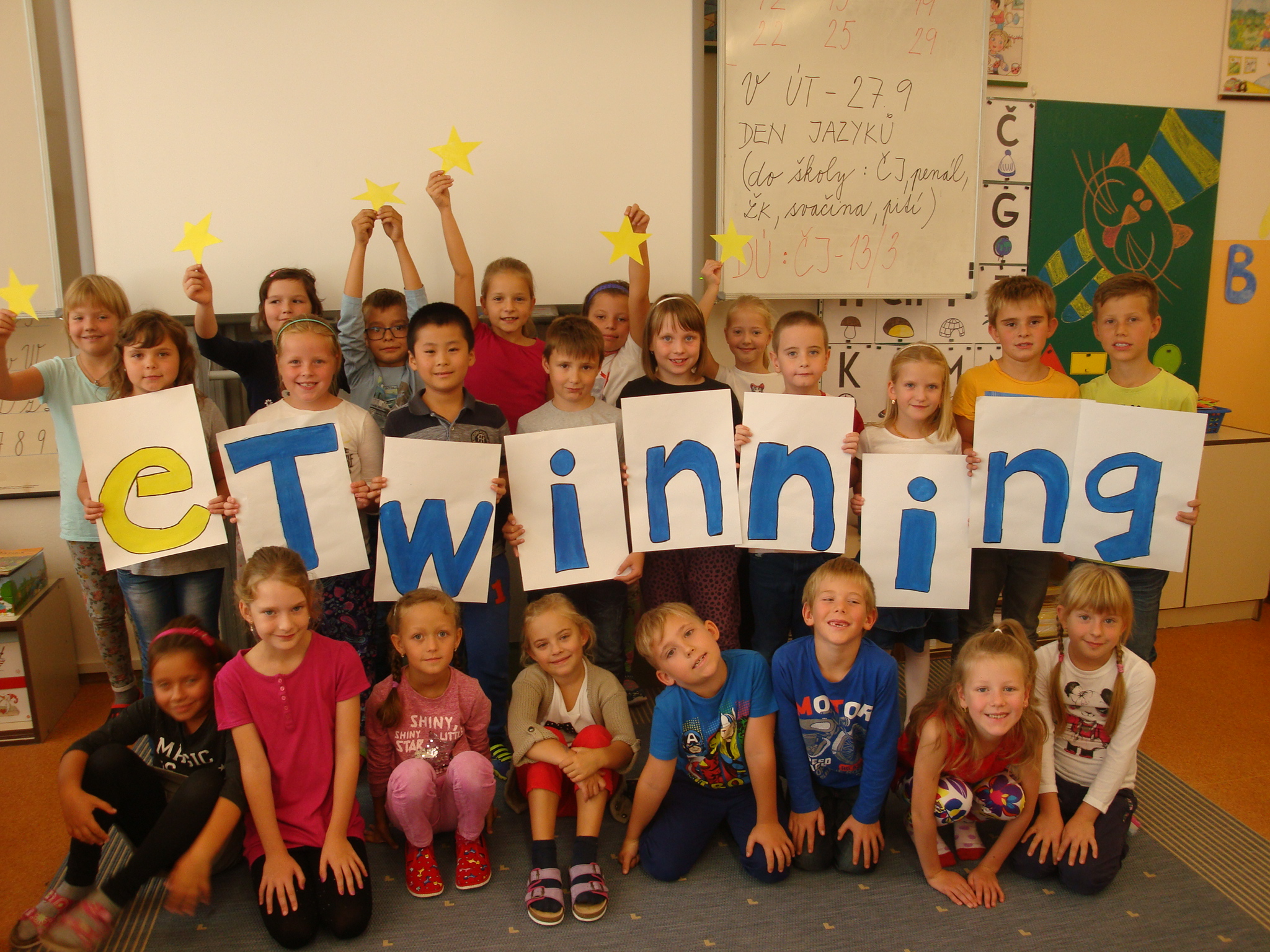 Přestávky jsou zábavné
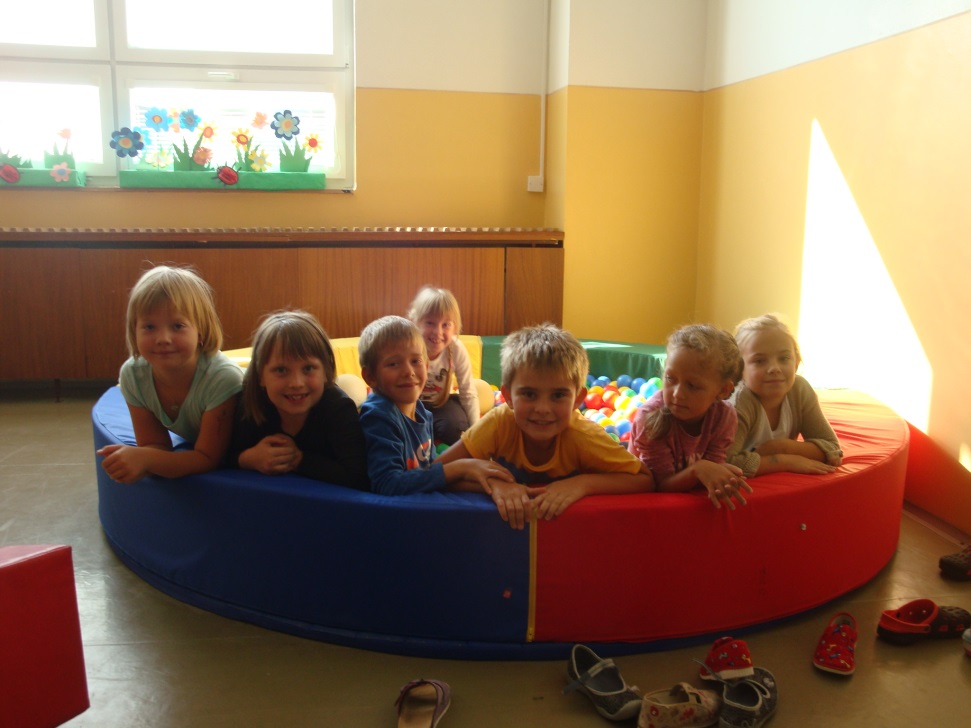 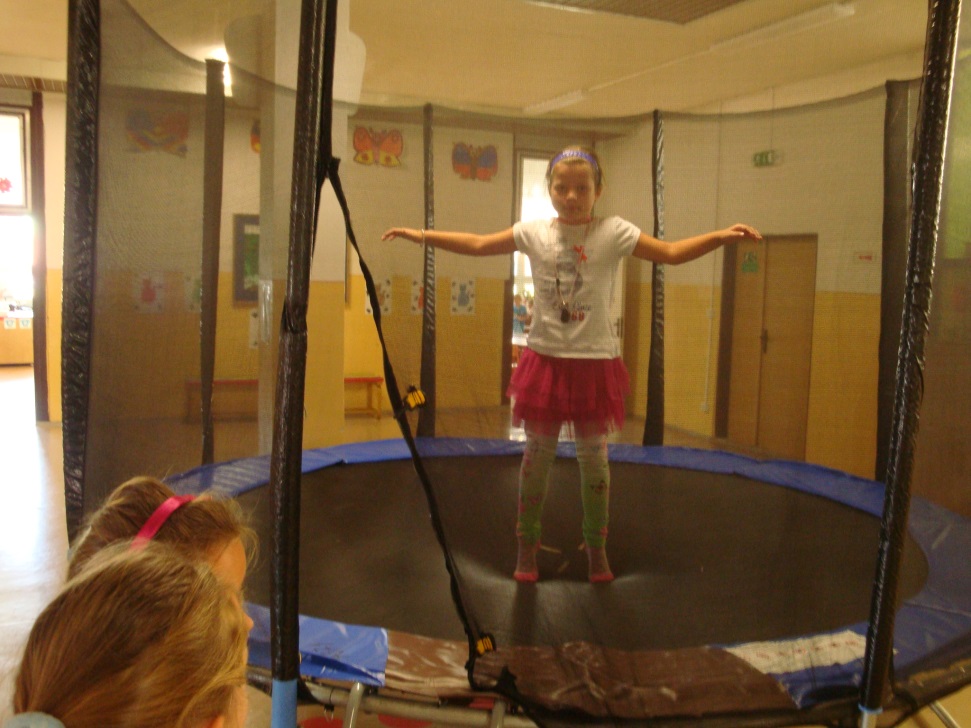 Naše výsledky
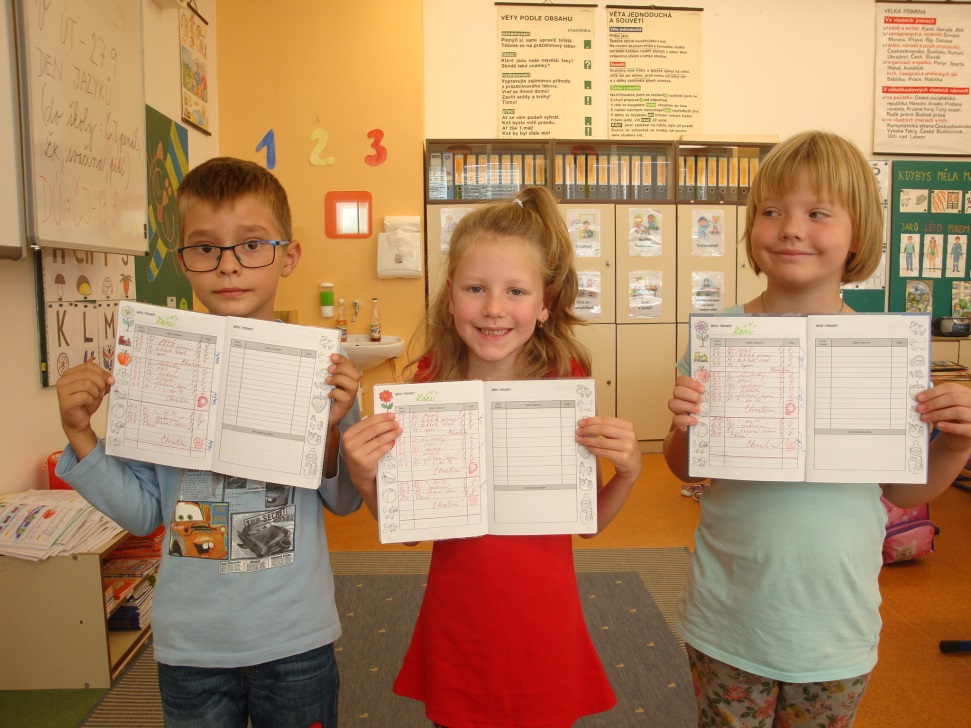 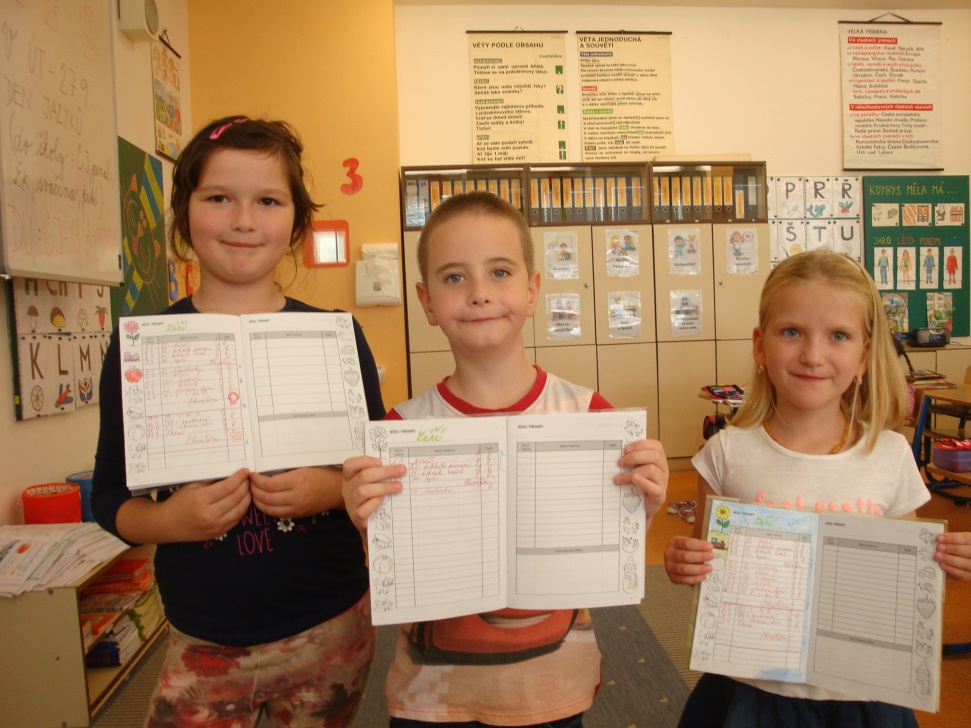 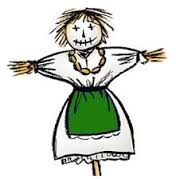 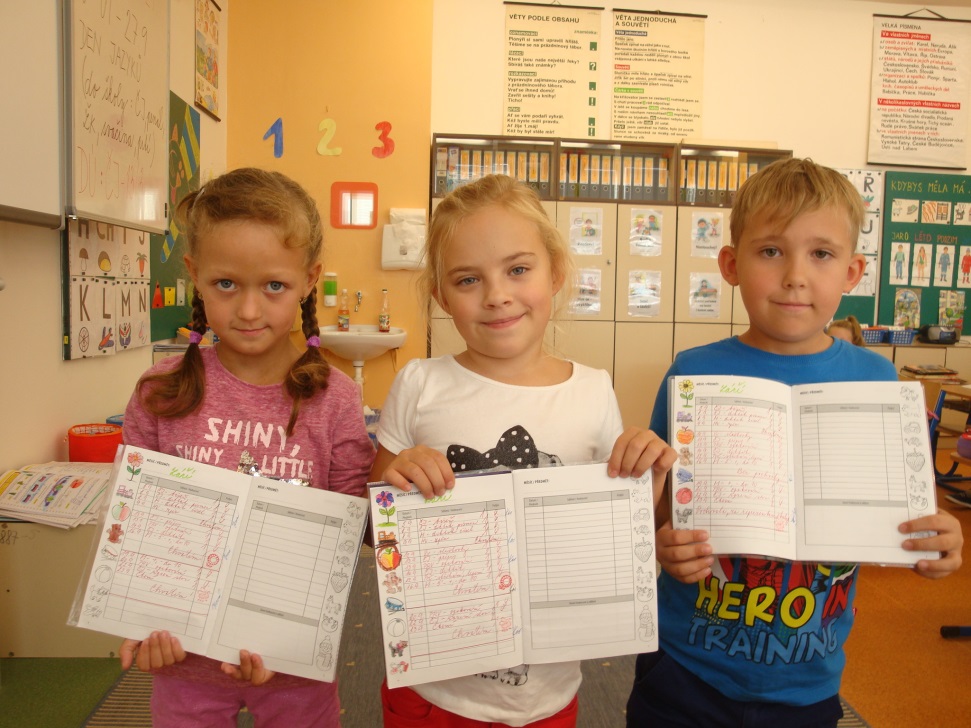 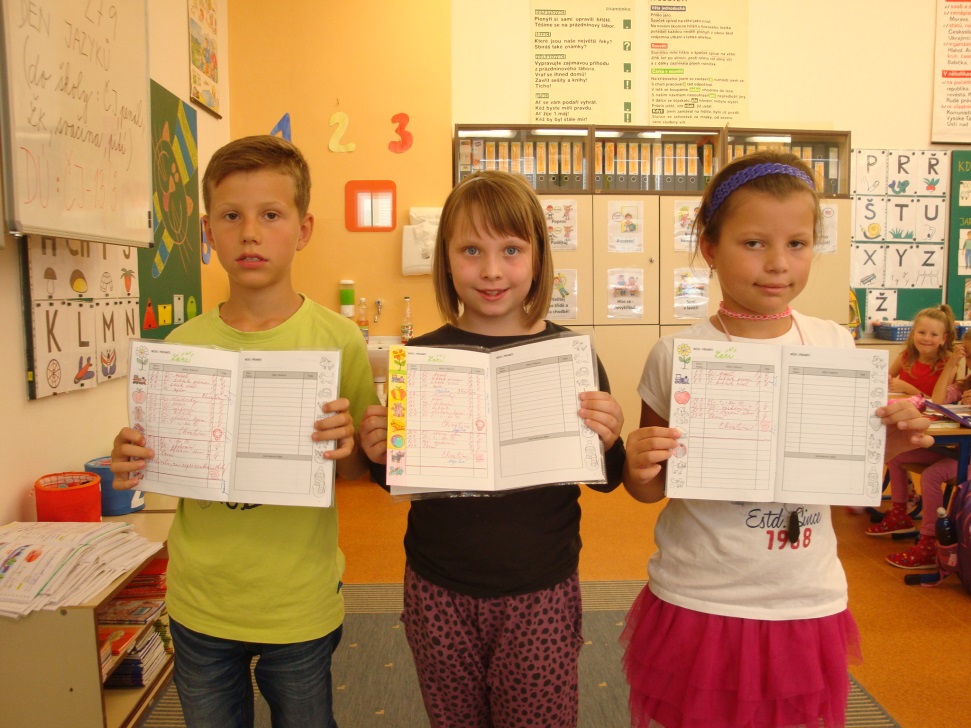 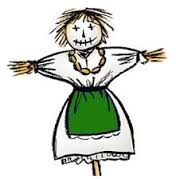 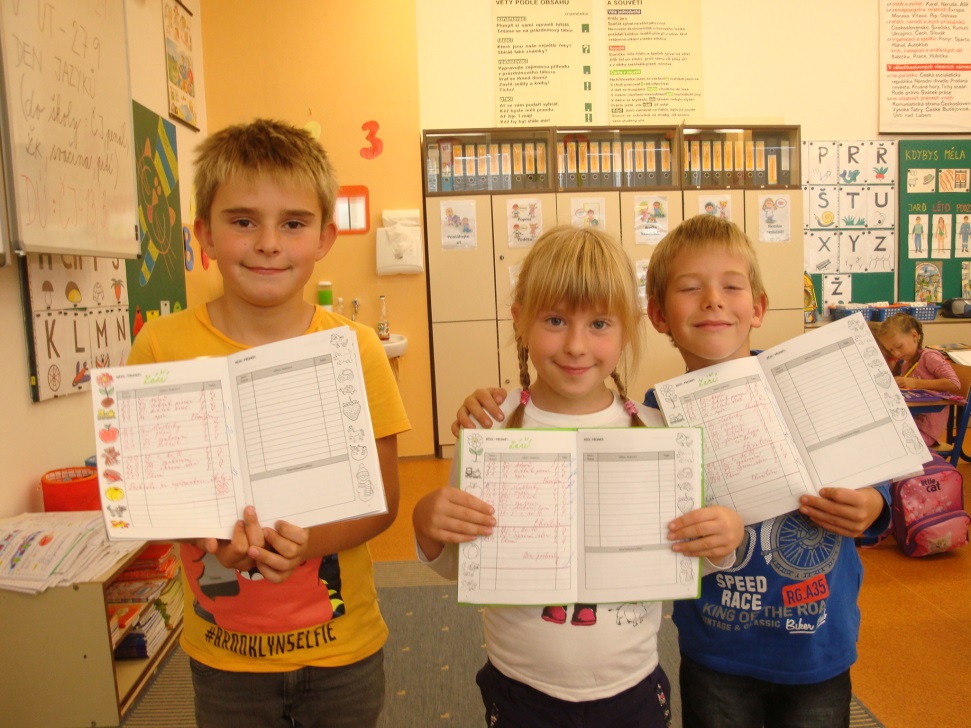 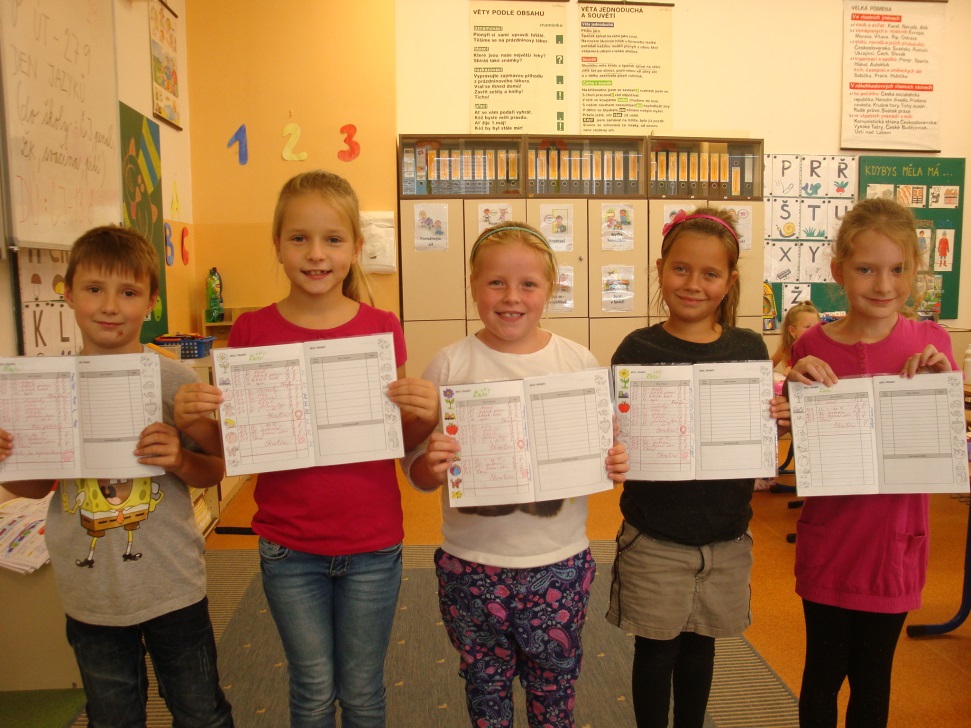 A když skončí vyučování
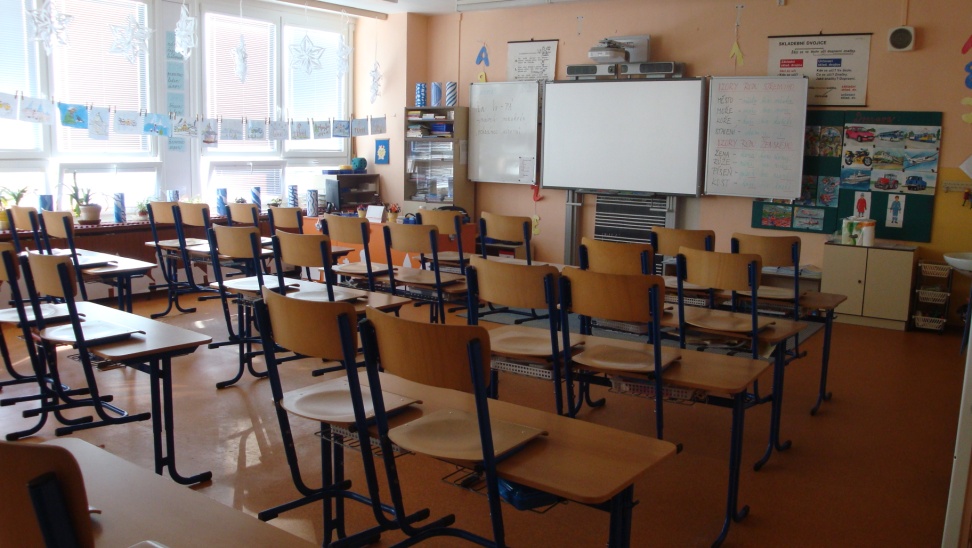 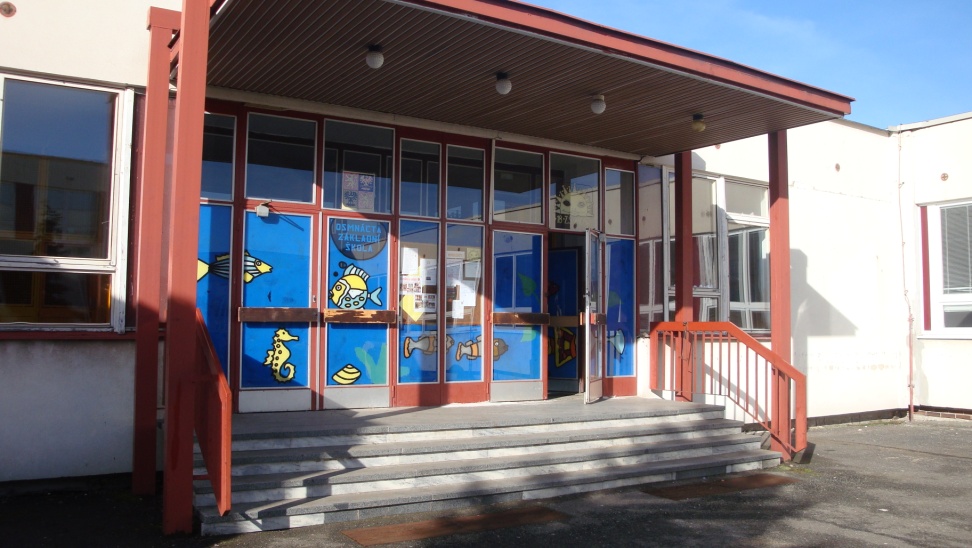 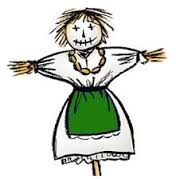 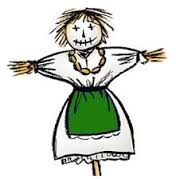 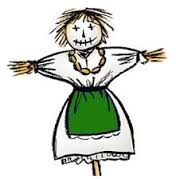 Tak teď už nás znáte.
Těšíme se na Vás.
Žáci  2. A   z  Mostu